СВЕТСКИ ДАН МАТЕРЊЕГ ЈЕЗИКА 21.фебруар
НЕГУЈМО СРПСКИ ЈЕЗИК
Међународни дан матерњег језика се обележава 21.фебруара.

Установљен је 1999. године од стране УНЕСКО-а, као сећање на студенте који су на овај дан 1952. године убијени у Бангладешу због протеста, јер њихов матерњи језик није проглашен за званични.
У свету се тренутно говори око 6.000 језика, а лингвисти свакодневно упозоравају да ће се до краја 21. века та цифра умањити за пола, јер ће већина матерњих језика одумрети.
У Србији живи више од 30 националних мањина које говоре исто толико језика. Законом им је загарантована употреба матерњег језика.
Неговањем вишејезичности доприносимо богатству нашег света.  У сваком језику постоји бар једна пословица која говори о важности очувања свог језика и културе. 

У данашњем, цивилизованом, високо-технолошки развијеном свету, сви учимо и говоримо страним језицима, али само је један за свакога од нас матерњи.

То је онај на ком нам је мајка причала и певала песме. То је велико богатсво за сваког од нас , народ је цењен онолико колико негује и брине о свом језику.
Зато је Филолошки факултет покренуо акцију за очување језика.
На значај очувања и неговања матерњег језика и писма  указивали су  наши преци и Ћирило и Методије,
      творци првог словенског писма, глагољице,  још у 9. веку.

Њихов рад су наставили ученици, и створили су ново писмо ЋИРИЛИЦА која је претрпела измене од тренутка свог настанка, али се сачувала до данас. 
Коначни облик јој је дао, реформатор,
      Вук Стефановић Караџић,  који се сматра оцем и творцем савременог српског писма и језика.

      
           Данашња српска азбука,
         „вуковица“, има 30 слова:
У априлу 2015.године организована је акција „Негујмо српски језик“, која се бави неговањем и заштитом српског језика, писма, опште језичке културе и писмености, 
са циљем да се подигне ниво свести о значају неговања исправног писања и говорења.

 Одбор за неговање језика је предложио да се 24. мај, Дан словенске писмености и културе, празник установљен у част просветитеља Ћирила и Методија, прогласи за државни празник и у Републици Србији, као што је то већ случај у Русији, Бугарској, Македонији, Чешкој и Словачкој. Ове године је тај предлог и званично одобрен.
ТВОРЦИ СЛОВЕНСКЕ ПИСМЕНОСТИ
ЋИРИЛО (826-869)
МЕТОДИЈЕ 
(815-885)
863. НАСТАЈЕ СЛОВЕНСКО ПИСМО

ГЛАГОЉИЦА – 
ПО ОБРАСЦУ ГРЧКОГ КУРЗИВНОГ ПИСМА; УТИЦАЈИ ИСТОЧНИХ ПИСАМА

ЋИРИЛИЦА – ВАРИЈАНТА ГРЧКОГ УСТАВНОГ (УНИЦИЈАЛНОГ) ПИСМА
Владар Велике Моравске Растислав у 9. веку затражио је помоћ од византијског цара да му пошаље учитеље који би ширили хришћанство на словенском језику. 


863. године, 
Ђирило и Методије, учени Грци из околине Солуна долазе међу Словене да проповедају хришћанство.
Црквене књиге су превели и створили су први књижевни језик Словена – 
   СТАРОСЛОВЕНСКИ.

Старословенски језик записали су писмом које је Ћирило саставио, по угледу на грчко писмо – 

    ГЛАГОЉИЦУ. 

Споменици писани глагољицом нису сачувани у оригиналу већ само у преписима.
Одакле назив писма ћирилица?
Крајем 9. века Ћирилови и Методијеви ученици стварају ново писмо названом по учитељу – ЋИРИЛИЦА. 
У почетку је целокупна књижевност била намењена верским потребама. Књиге су преписиване руком, те су зато преписивачи ненамерно у текстове уносили елементе свог говора.
Тако је током 12. века створена српска редакција старословенског језика или српскословенски језик. 
Ово је књижевни језик Срба који је био у употреби од краја 12. века до прве половине 18. века.
Прву филолошку расправу написао је Црноризац Храбар (црноризац-калуђер)
 “О писменима”, која нам говори о значају језика и писма.
Поред расправљања о словима, говори и о улози Ћирила кога је Бог послао да створи 38 писмена према словенском изговору.
 Дело је настало у првој половини 10. века.
О писменах
“Пређе Словени не имађаху књига, него по цртама и резама читаху и писаху, будући пагани. 
Крстивши се, римским и грчким писменима мучаху се писати словенску реч без правила. Али како се може писати добро грчким писменима: словенске речи...
Свети Ћирил, тај нам писмена начини и књиге преведе, и Методије брат његов...”
Споменици ћирилице
Мирослављево јеванђеље (XII век)
    Православно изборно јеванђеље, писано за хумског кнеза Мирослава
   Повеља Кулина бана (XII век)
    Сматра се најстаријом сачуваном српском ћирилском повељом.
Душанов законик – правни документ из XIV века 
  Писан је на народном старосрпском језику.
Српски језик до Вука
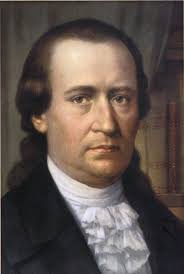 Захарије Орфелин – први пише на славеносрпском, оснивач Славеносрпског магазина, написао најлепшу књигу о Петру Великом.


Јован Рајић – “Бој змаја с орлови”, на народном језику и “Историја разних словенских народов”, на славеносрпском језику
.



   Доситеј Обрадовић 
У “Писму харалампију”, прокламовао идеју писања на народном језику. Исту идеју пропагира и у есеју о књижевном језику у “Мезимцу”. 
     Међутим, у пракси то није спровео.
Лукијан Мушицки – највећи песник Доситејеве епохе. Залагао се за неговање како славеносрпског тако и народног. Вук је од њега узео нацрт за слово “Ђ”.
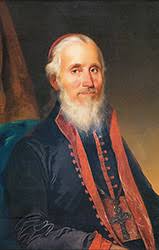 Аврам Мразовић – 1794. године написао је граматику “Руководство к словенстјеј граматицје” на основу које ће 1814. године Вук написати своју Писменицу.
Саво Мркаљ  – Залагао се за реформу језика и правописа. Своје идеје изложиће у делу “Сало дебелога јера либо азбукопротрес”, 1810. године (Будим). Сматра се претходником Вука и његових језичких реформи.
НЕГУЈМО СРПСКИ ЈЕЗИК“Пиши као што говориш, читај како је написано”
Живот и рад
Вук Стефановић Караџић (1787-1864) значајан је у историји српског језика због реформе језика, залагању да народни језик буде књижевни, као и због писања првих српских граматика и речника. 
Рад Вука Караџића значајан је и у историји књижевности јер нам је управо његов саклупљачки рад сачувао бројне српске народне песме, приче, загонетке и обичаје.
Главне одреднице Вукове реформе језика и писма
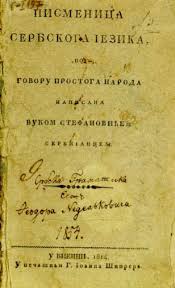 “Писменица сербскога језика по говору простога народа писана,1814.година, Беч, писана старим правописом, је прва српска граматика.
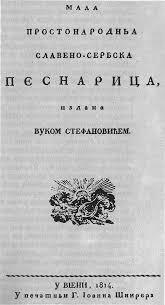 Мала простонародна славеносербска пјеснарица ”, 1814. година, прва збирка песама на народном језику. 
У њој се Вук служи реформисаном ћирилицом.
“Српски рјечник”, 1818. година,штампан у Бечу, сакупио преко 26.000 речи које је Јернеј Копитар превео на латински и немачки. У њему се налази и граматика где Вук описује народни језик који жели да уведе као књижевни. То је и прво дело штампано реформисаном азбуком (усавршена Мркаљева). У рјечнику је увео и нов правопис где поштује фонетско начело немачког филолога Аделунга , 
“Пиши као што говориш, читај као што је написано.”
1836. године, уводи глас “Х” и издаје књигу Народне пословице у којој га први пут употребљава.
1847. година сматра се годином незваничне победе Вука јер су објављена четири капитална дела:
Бранко Радичевић објављује “Песме”
Петар Петровић Његош објављује “Горски вијенац”
Ђура Даничић објављује
 “Рат за српски језик и правопис”
и
Вук преводи “Нови завјет”.
Своја дела објављују
 новом реформисаном ћирилицом.
1850. године, Бечки књижевни договор.
1852. године, Вук објављује друго издање “Српског рјечника”, који броји више од 47.000 речи. Сарадник на изради рјечника му је Ђура Даничић.
1868. године, Вуков књижевни језик и правопис званично су уведени у Србију
 (4 године после смрти Вука).
За основу српског књижевног језика, Вук је узео народни језик источнохерцеговачког и шумадијско-војвођанског дијалекта, екавског и (и)јекавског изговора.
Реч  (Стефана Немање — оца Симеона )изговорене на самртничкој постељи Сави Немањићу
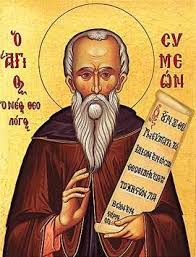 “Чувајте чедо моје мило, језик као земљу. Реч се може изгубити као град, као земља, као душа. А шта је народ изгуби ли језик, земљу, душу?...
А језик, чедо моје, језик је вода, увек иста с обе стране бране, која ће као тиха и моћна сила која брегове рони опет спојити народ...”
Земље и државе  не освајају се само мачевима, него и језицима .
Знај да те је непријатељ онолико освојио и покорио колико ти је ријечи покрао и својих потурио. Народ који изгуби своје ријечи престаје бити народ.
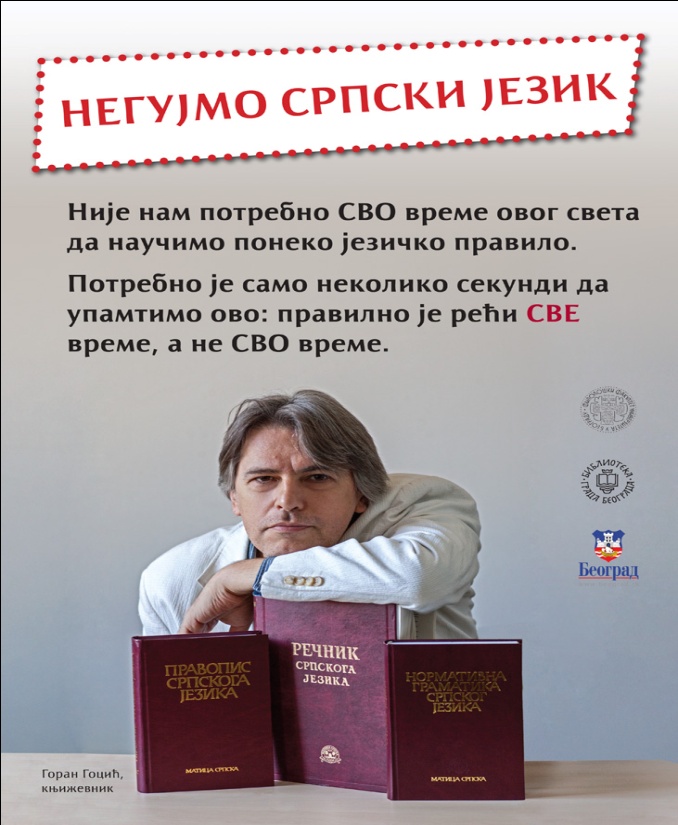 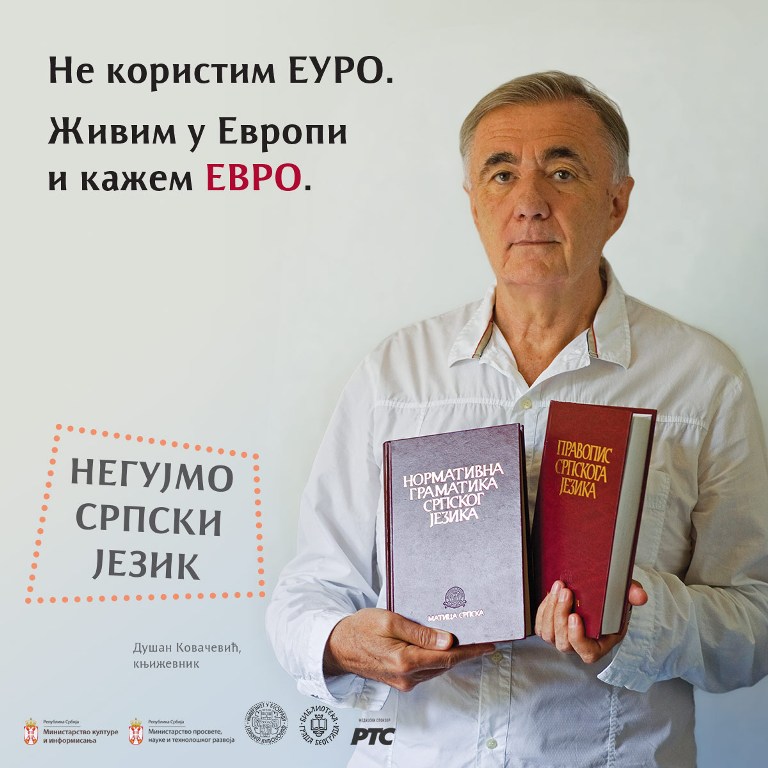 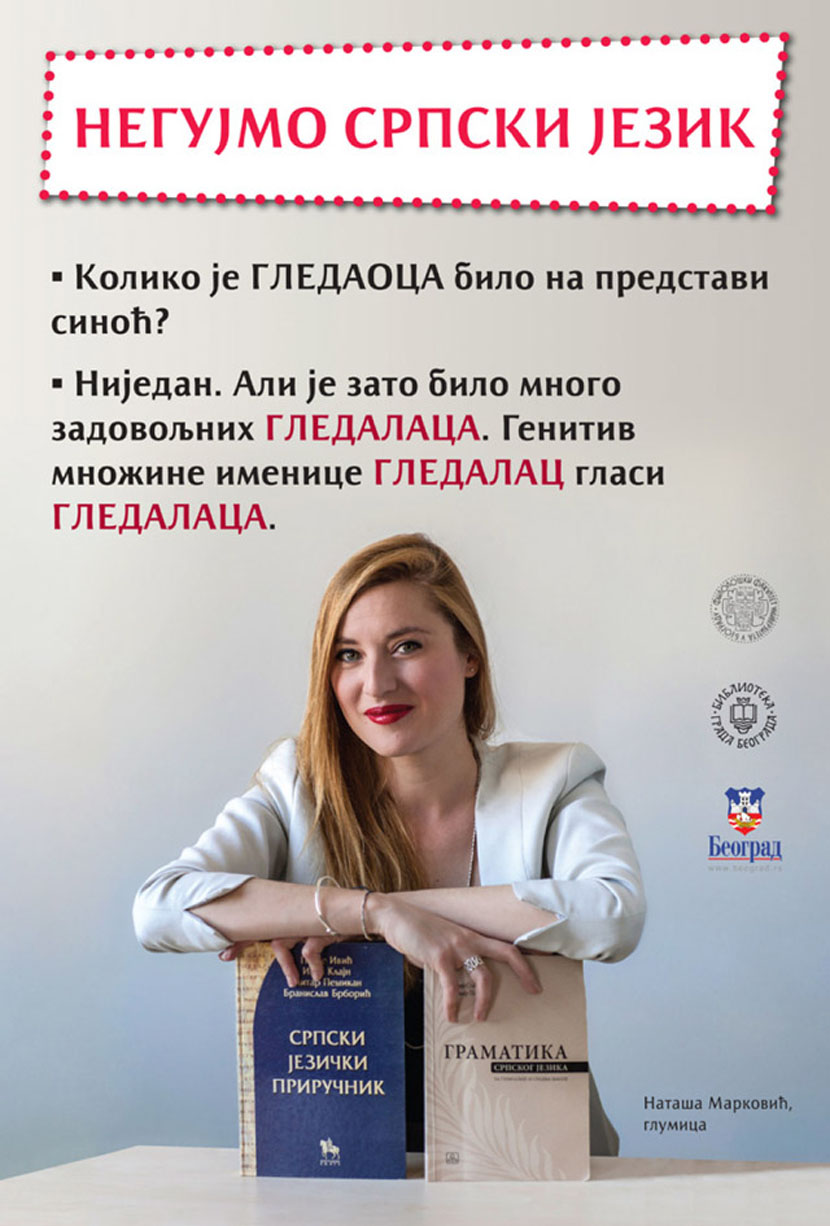 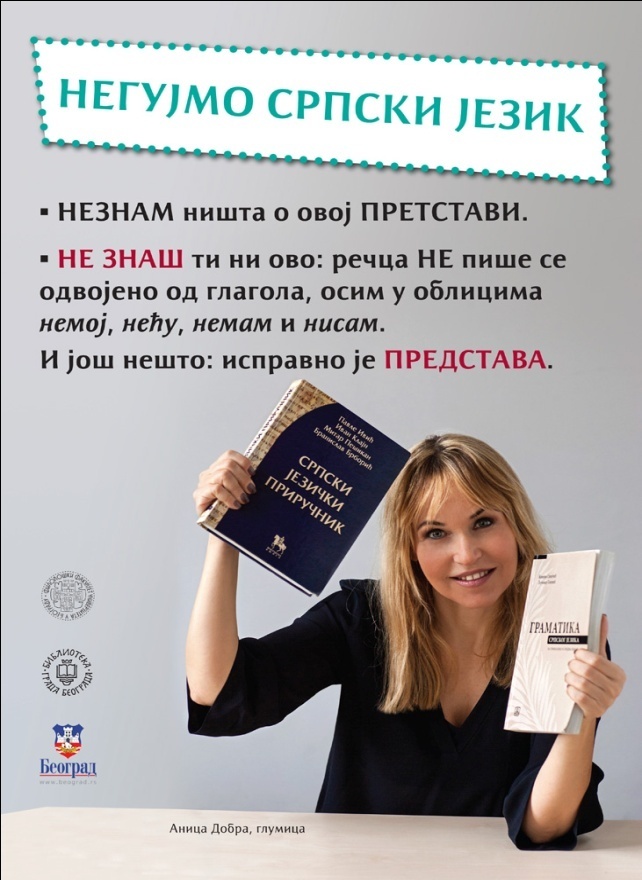 Хвала на пажњи!
ОЛИВЕРА РАДЕНКОВИЋ